可愛的兔子-小兔子車車影片剪輯
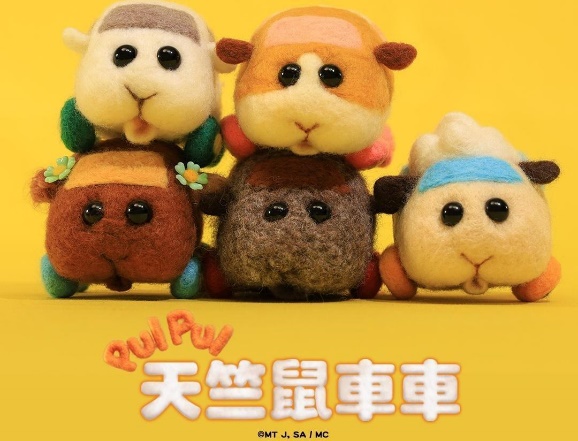 五年孝班
鄭暄凝
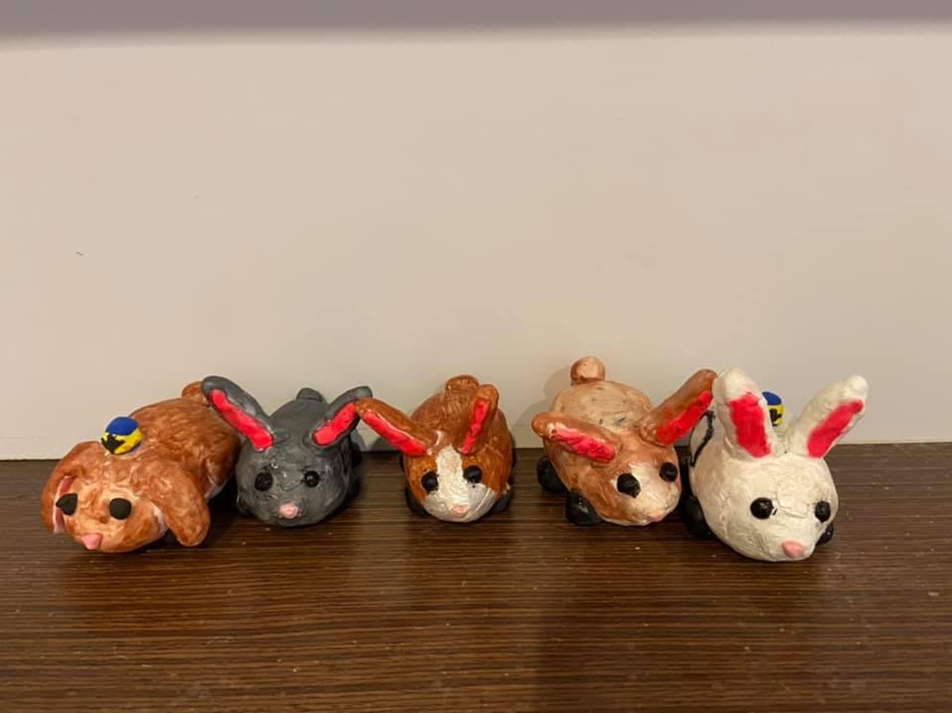 大綱
1.動機
2.目標
3.築夢成員
3.影片製作過程
4.角色介紹
4.成果/影片
5.心得
動機
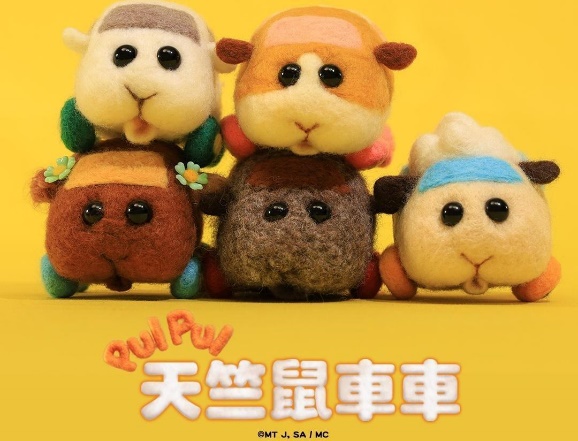 有次在電腦上看到天竺鼠車車的影片,覺得既可愛又新奇,讓我相當好奇是如何製作出來的。
    於是趁此次麥哲倫計劃，讓我最愛的兔兔當主角，替他們寫故事並拍成影片。加上剛好想學影片剪輯,所以我試著把影片剪成我自己喜歡的樣子。
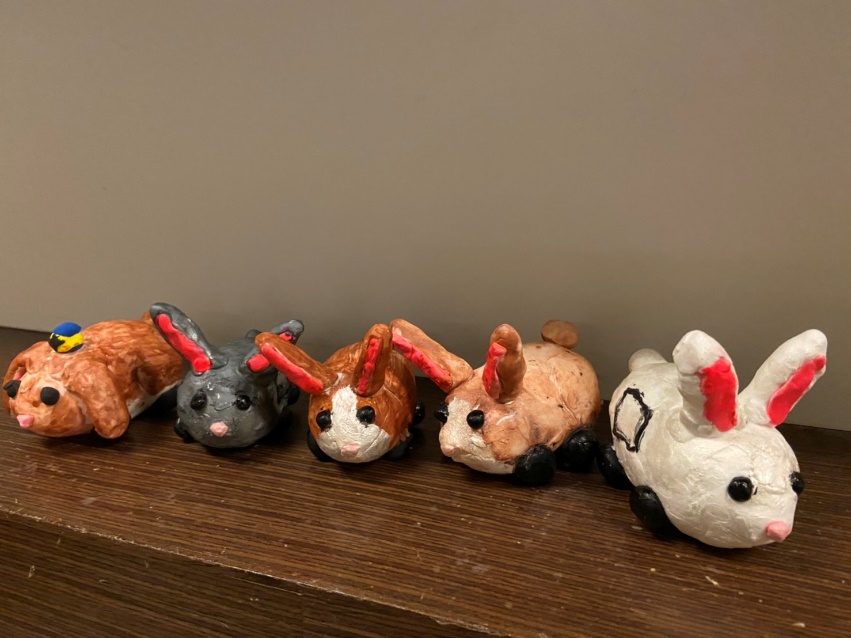 目標
上網研究天竺鼠車車如何製作，然後改成兔子車車為主角，自己編故事。做出五隻兔子並拍出一分鐘以上的影片作後製剪輯。
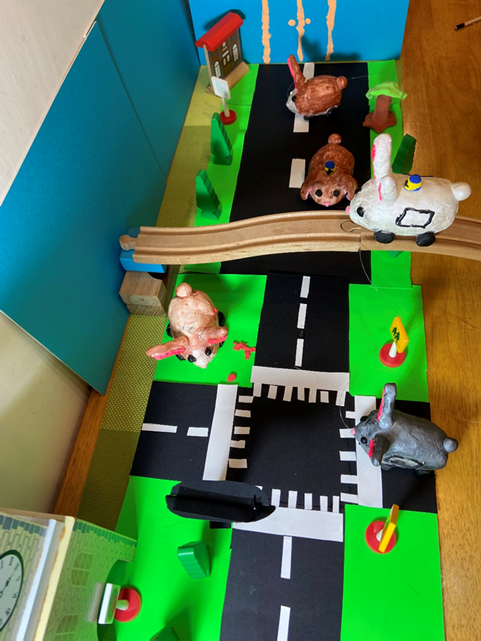 築夢成員
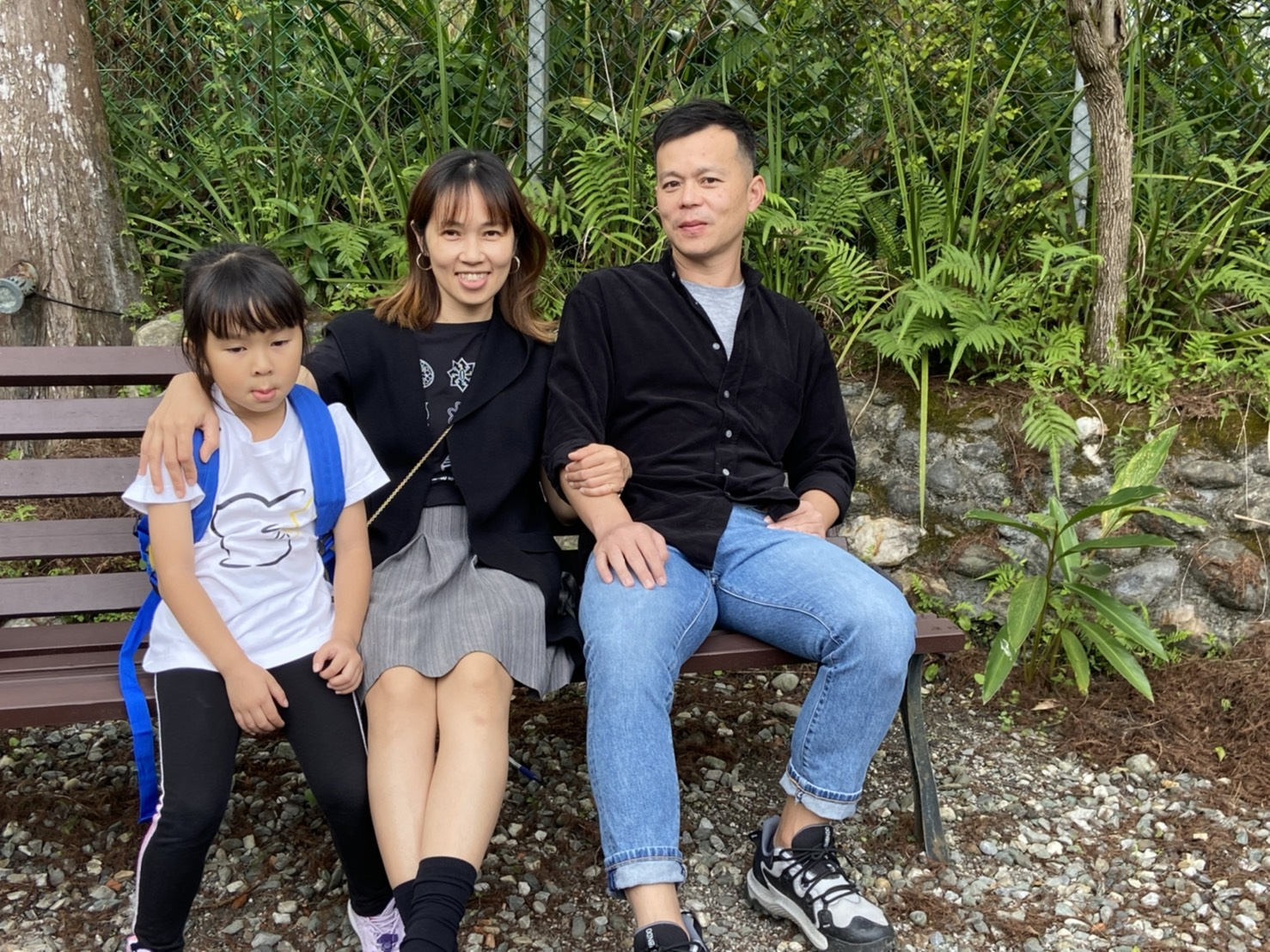 1.我：查動畫製作、編故事、
      做兔子車車、做場景、
      拍攝、剪輯、拉線。
2.媽媽：教我剪輯、幫忙拉線。

 （爸爸＆妹妹：幫忙拉線）
角色介紹
發現兩隻在打架的兔子,並造成這次誤會。
小兔子
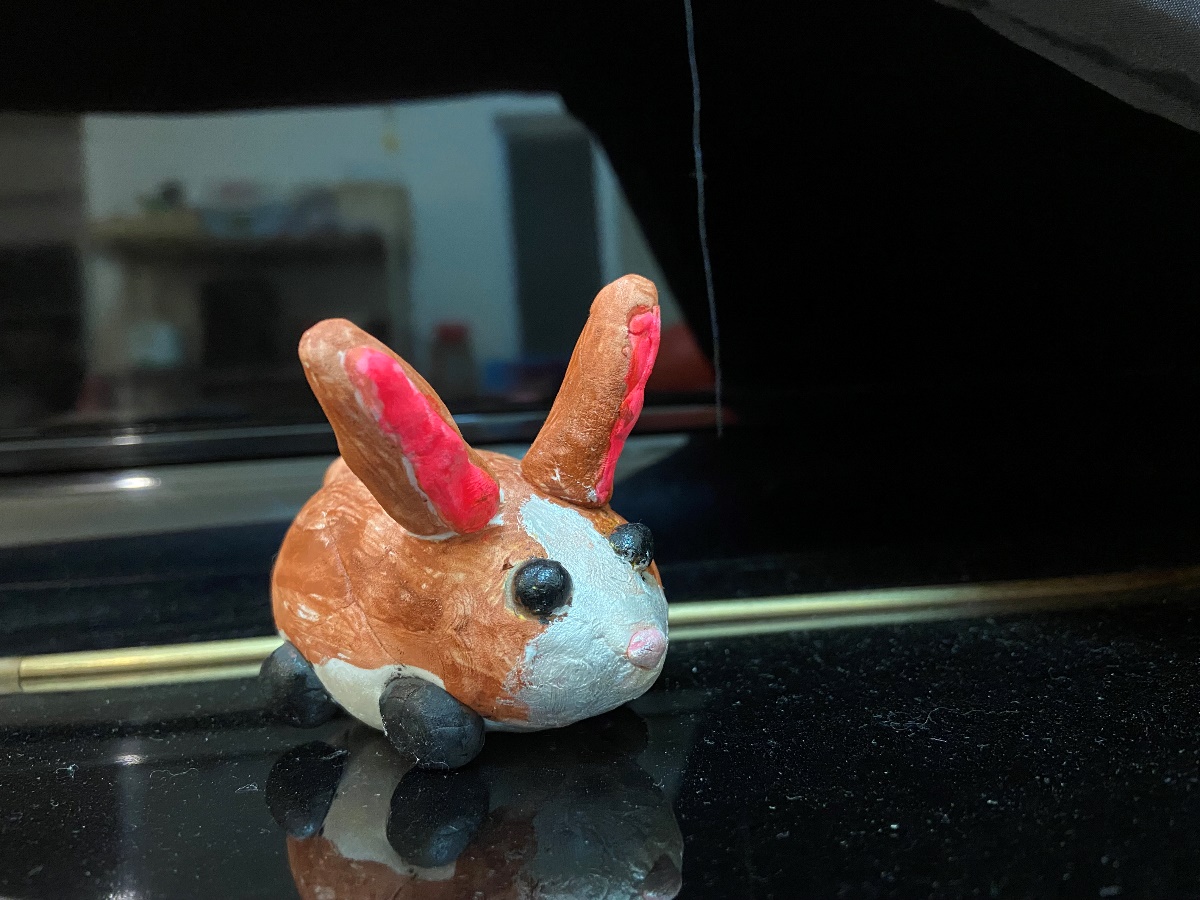 角色介紹
被誤會的兔子之一。
小灰兔
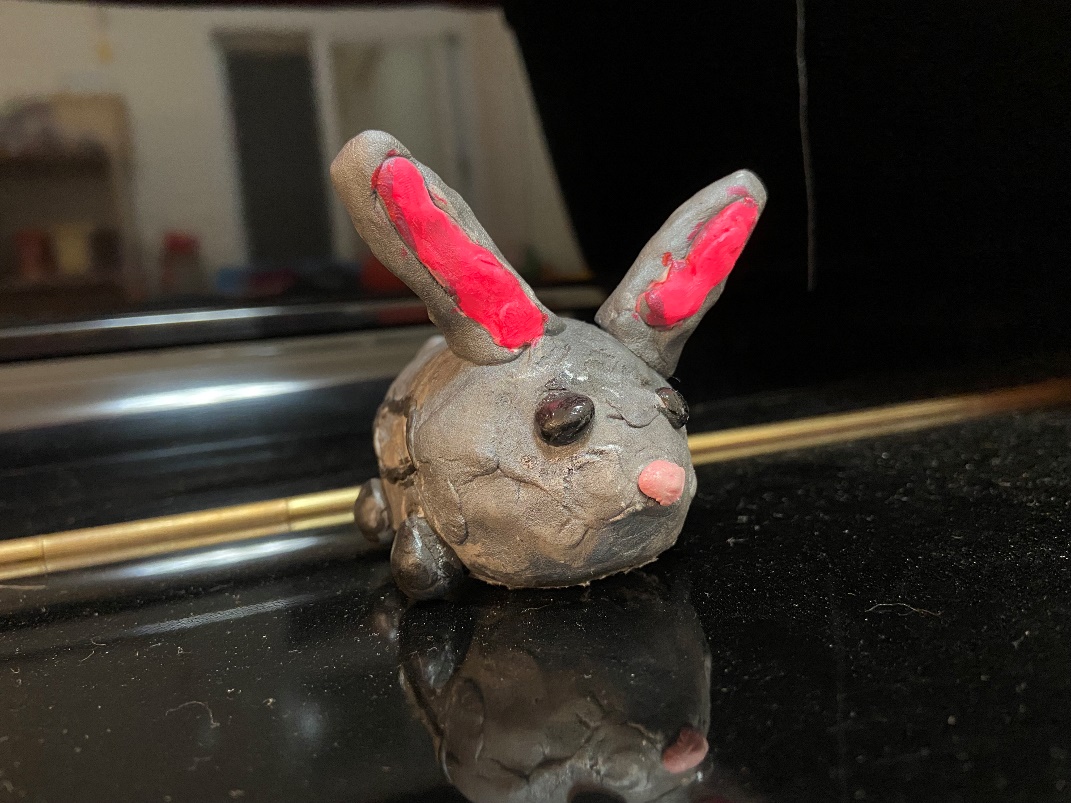 角色介紹
受傷並被誤會的兔子之一。
小橘
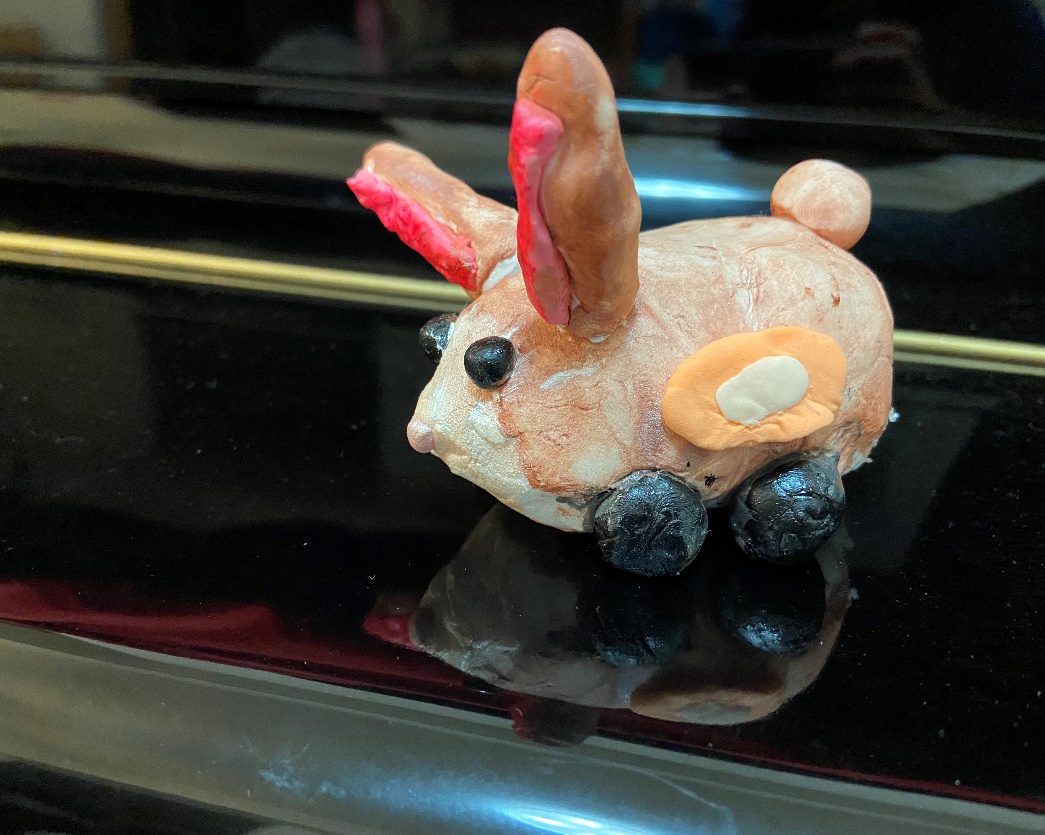 角色介紹
解決事件並發現是場誤
會的兔子之一。
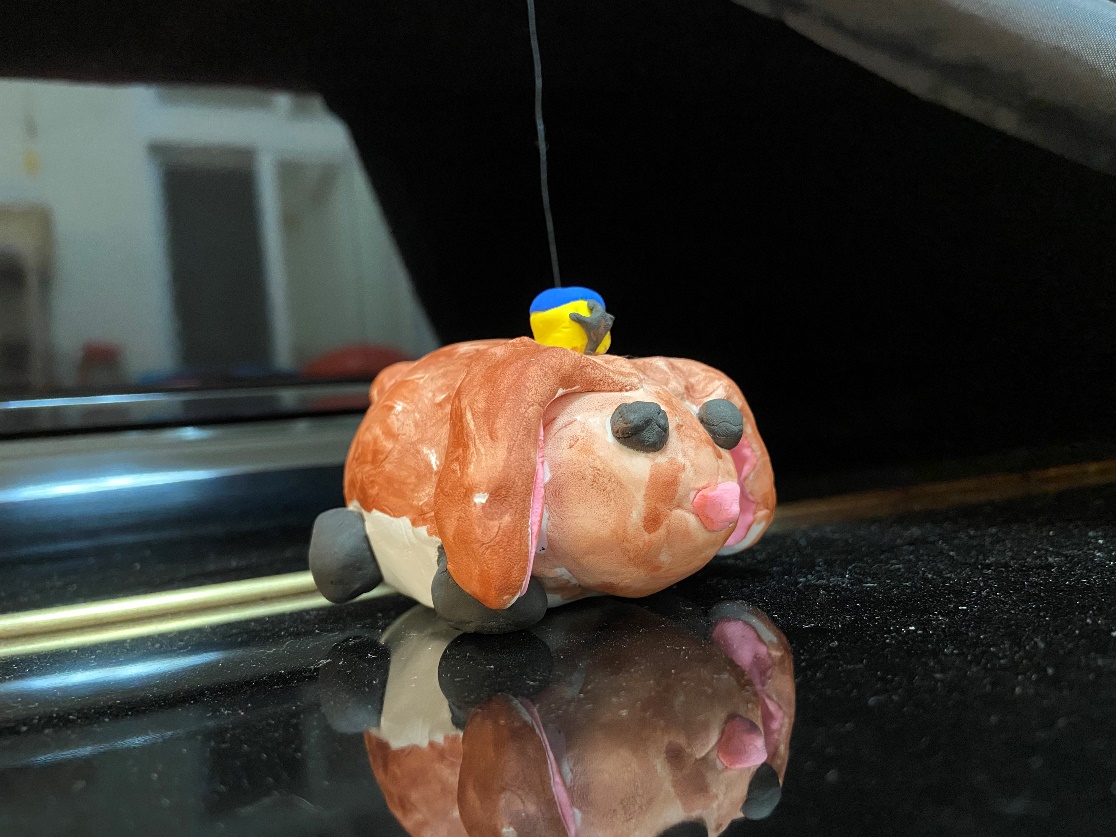 警長兔
角色介紹
幫助警長兔的兔子,並發現誤
會的兔子之一。
警察兔
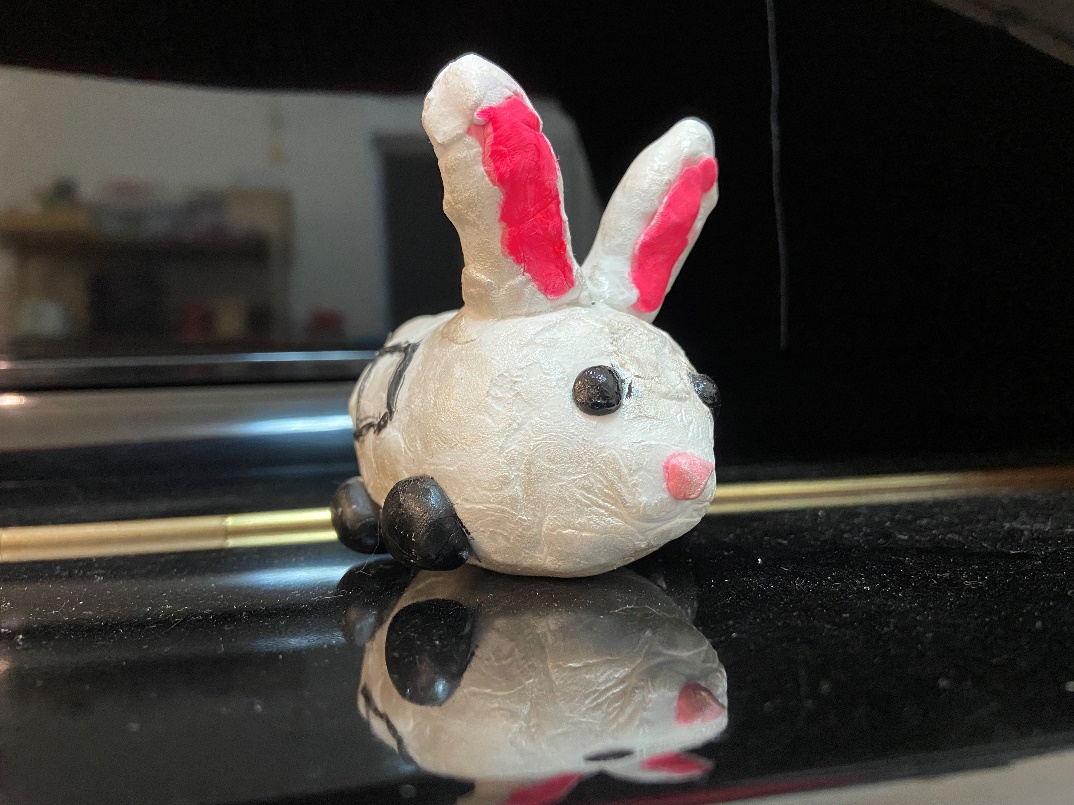 影片製作過程
1.寫劇本（寫兩到四個劇本並挑選出一個來拍攝）
2.做兔子車車（做出五隻兔子車車）
3.做場景（架設場景）
4.想分鏡圖 (每一景要如何運鏡)
5.拍攝（用線拉兔子車車，並進行拍攝。）
6.剪輯（把各小段串起來、配音、做特效。）
成果/影片
https://youtu.be/i9uB13BB_Jw
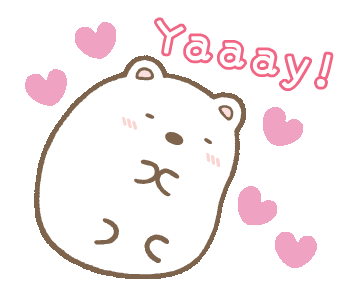 心得
一開始在構思的時候覺得很簡單，似乎只要做出兔子車車然後拍下來就好。後來在製作的過程是很好玩，但不是每一件事都那麼簡單。
    例如：一開始想劇情時會擔心觀眾的反應，做兔子車車的時候需要上色會把手用的很髒，然後做完後兔子車車的耳朵還斷掉。還有拍攝時是最花時間的，因為要教家人如何拉線走位，我自己還要找角度運鏡，很常一個鏡頭要拍好幾次。
    不過雖然過程很辛苦，但看到成品讓我很有成就感，這會讓我下次還想要拍攝影片。
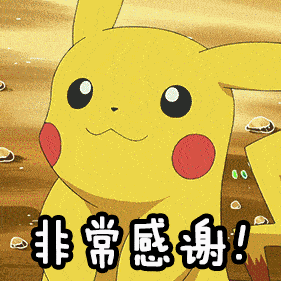 謝謝大家的聆聽
Thanks for your listening.